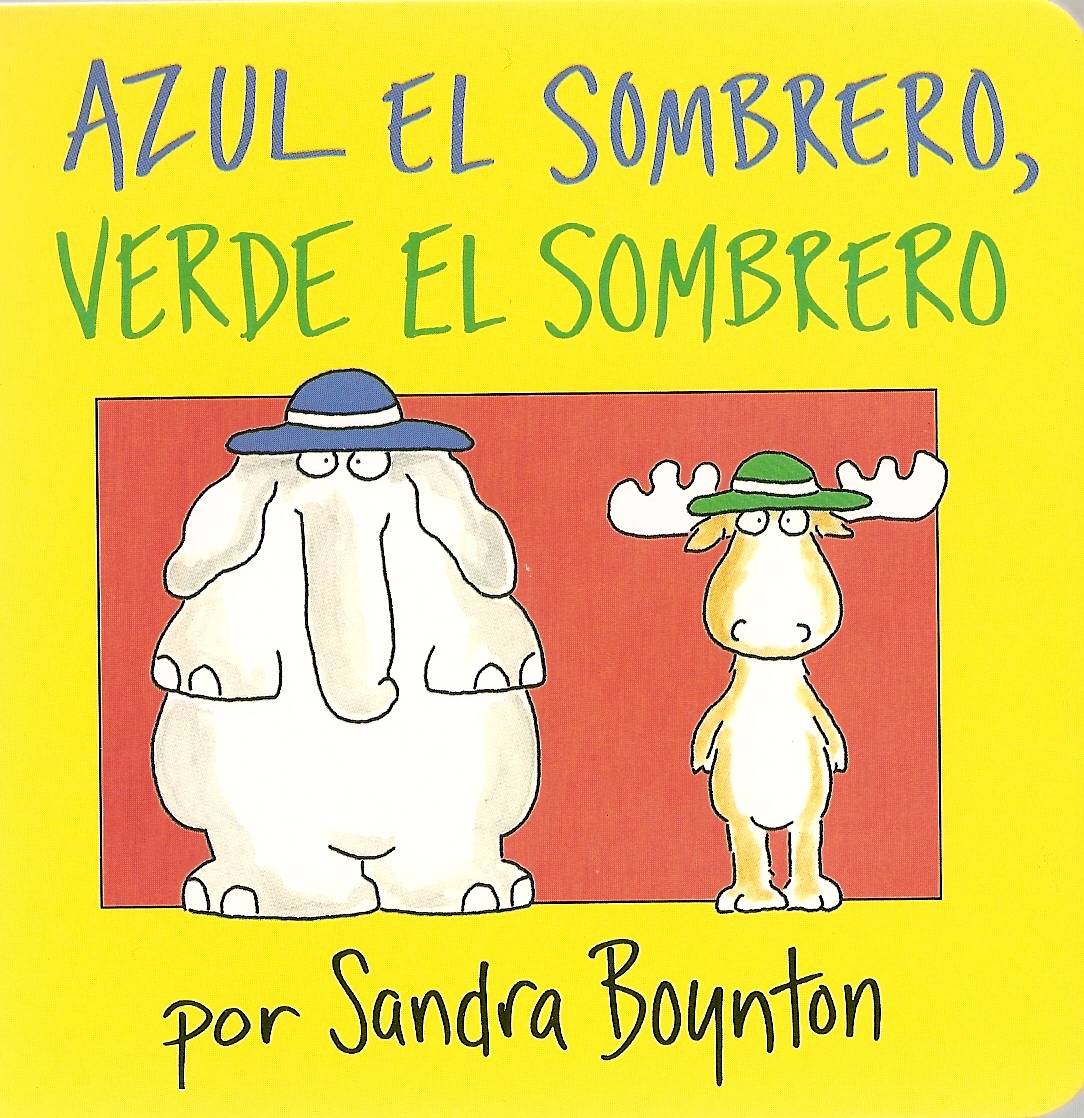 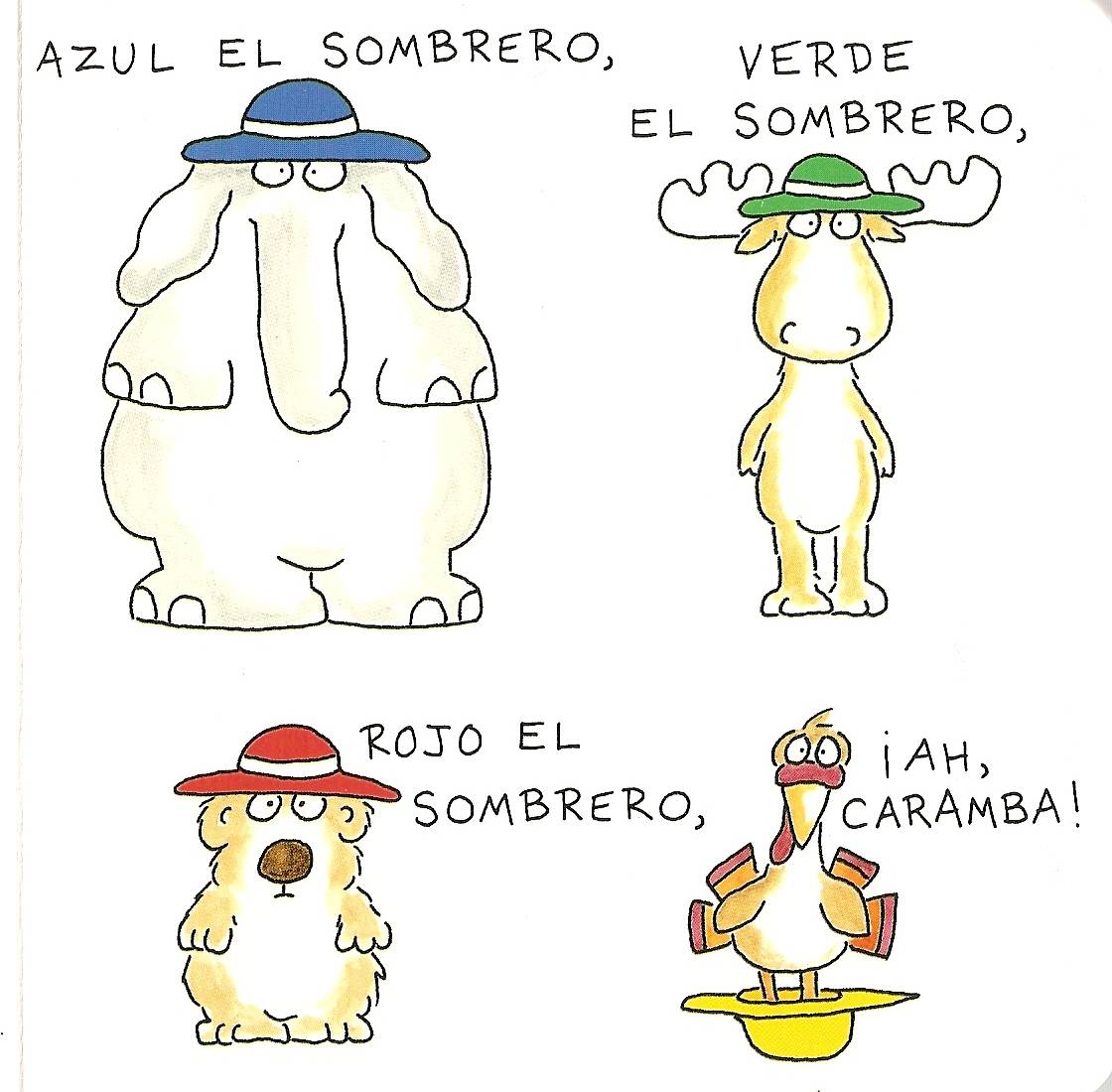 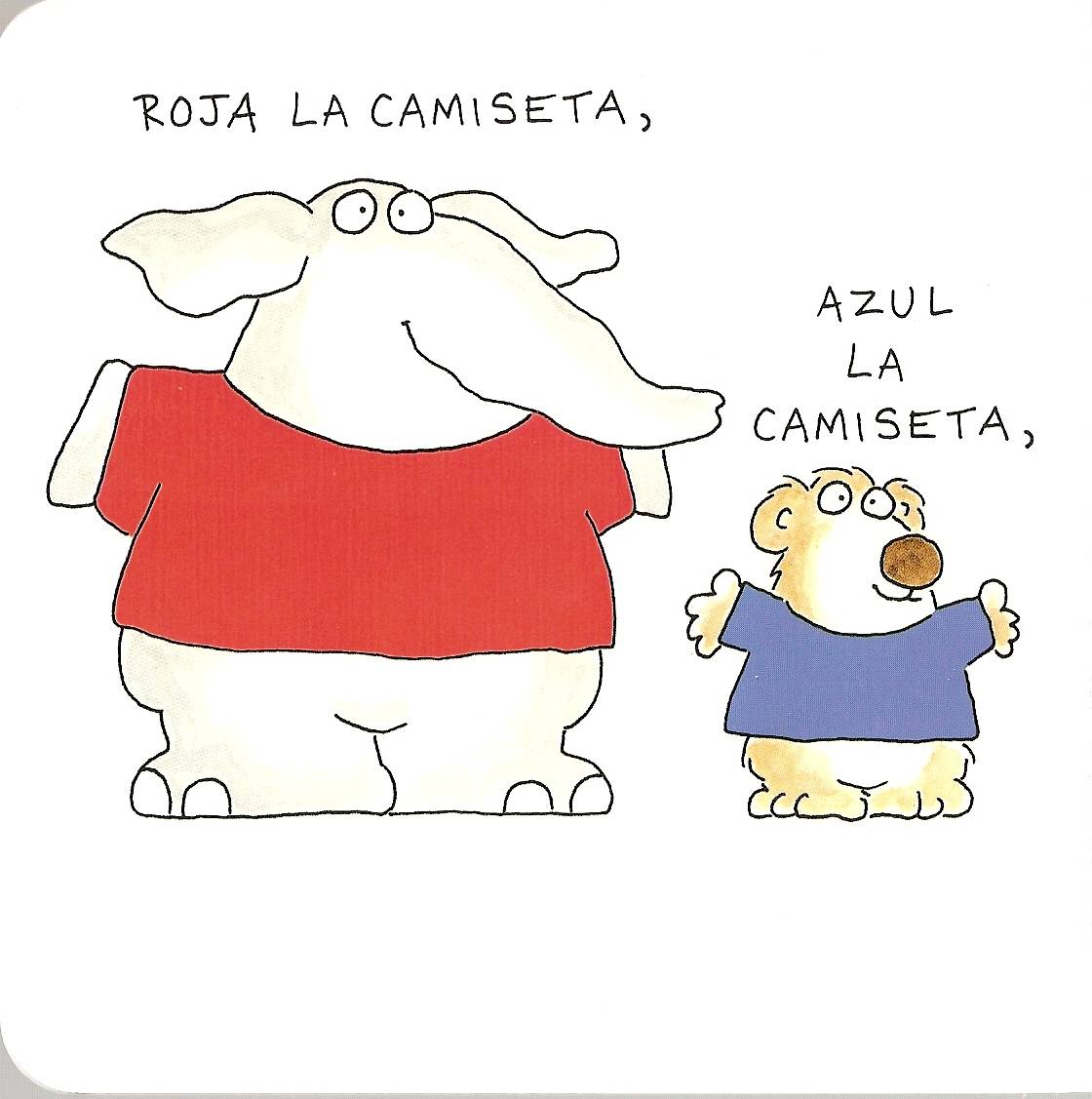 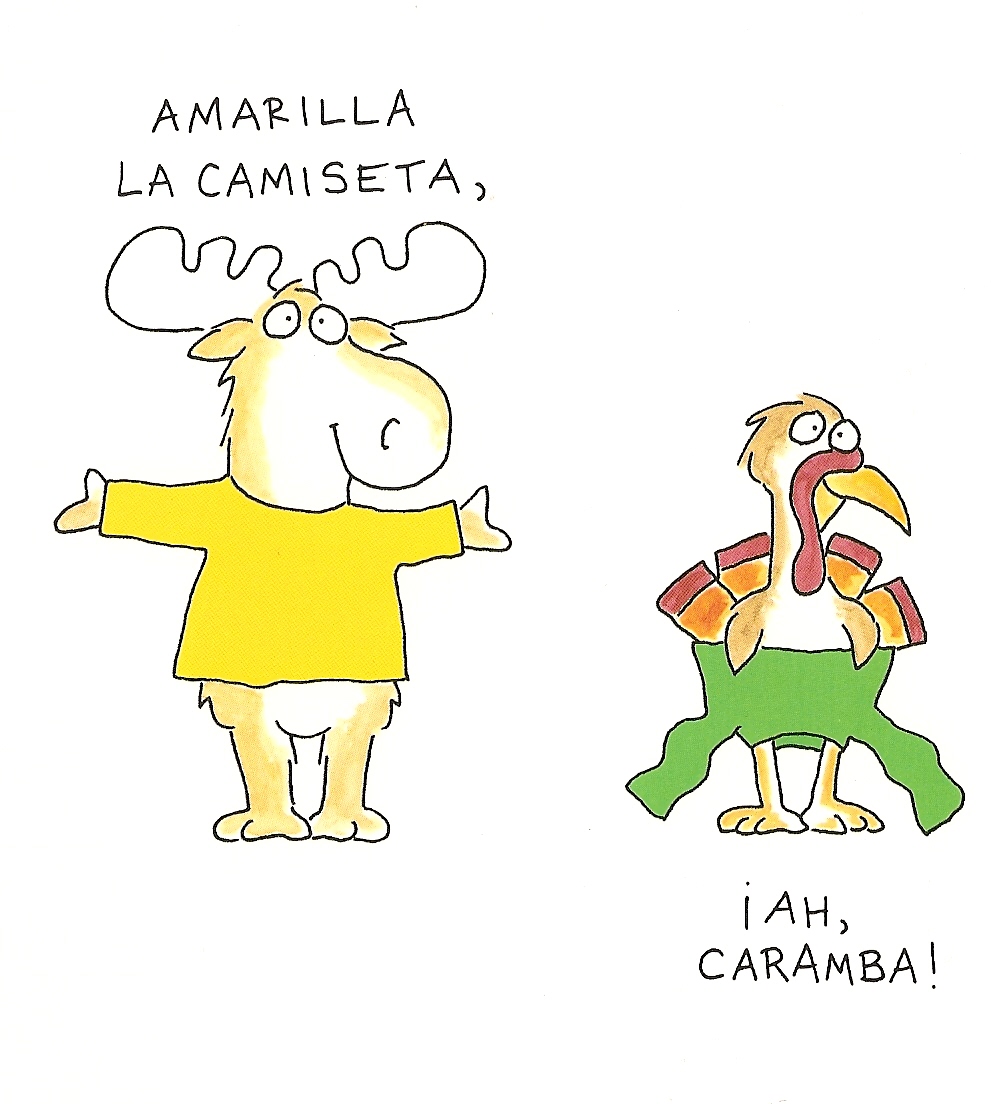 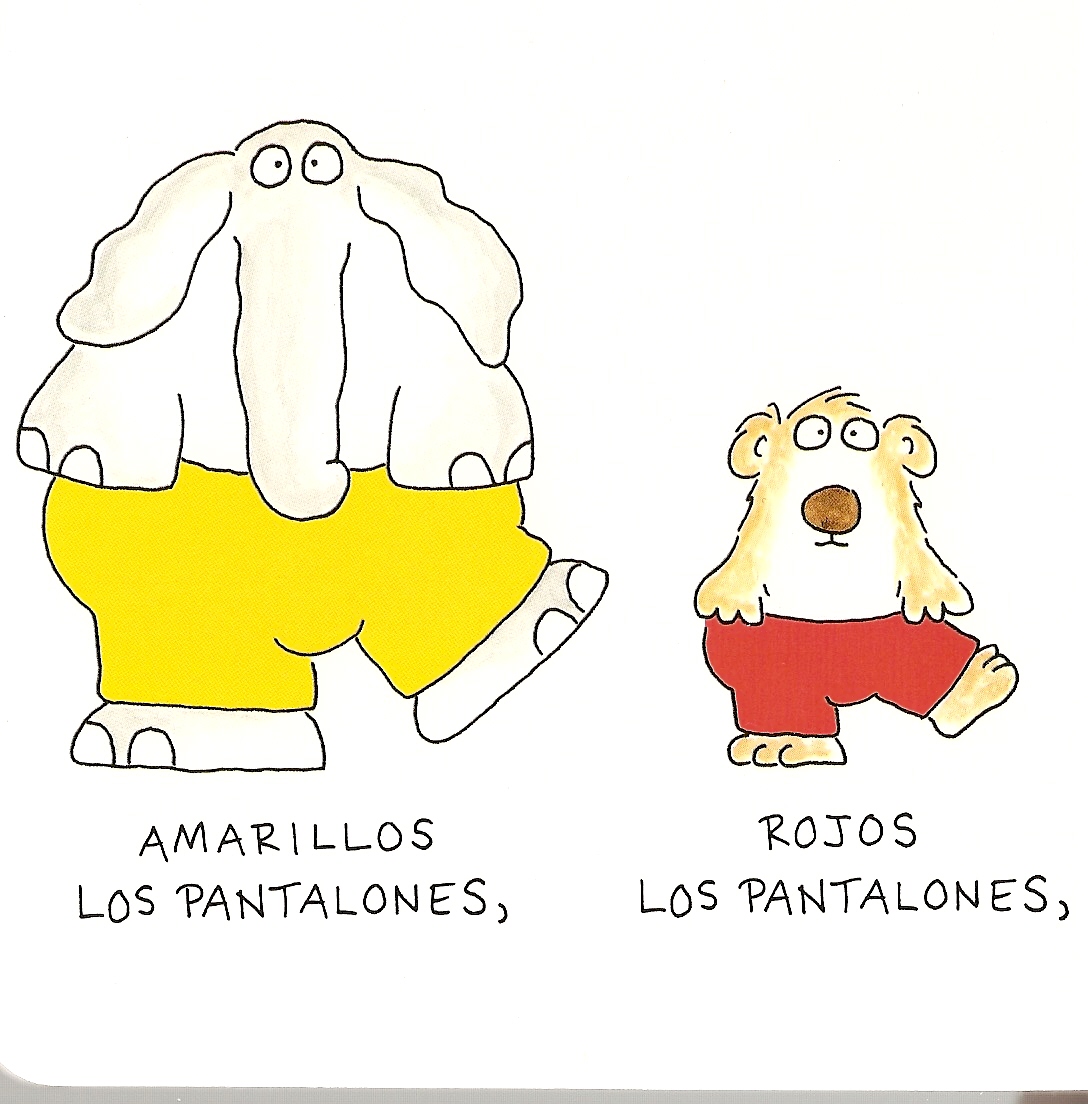 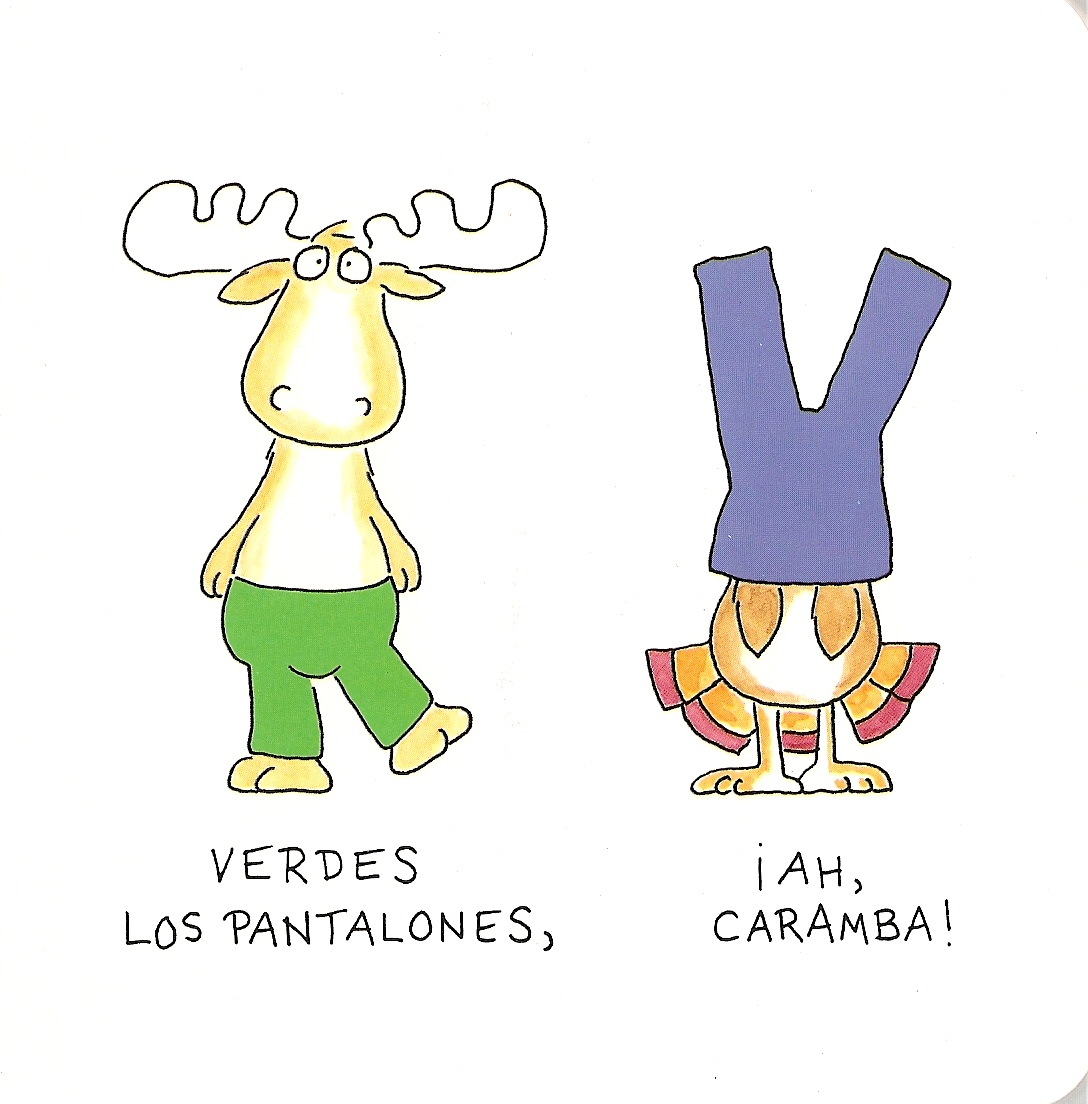 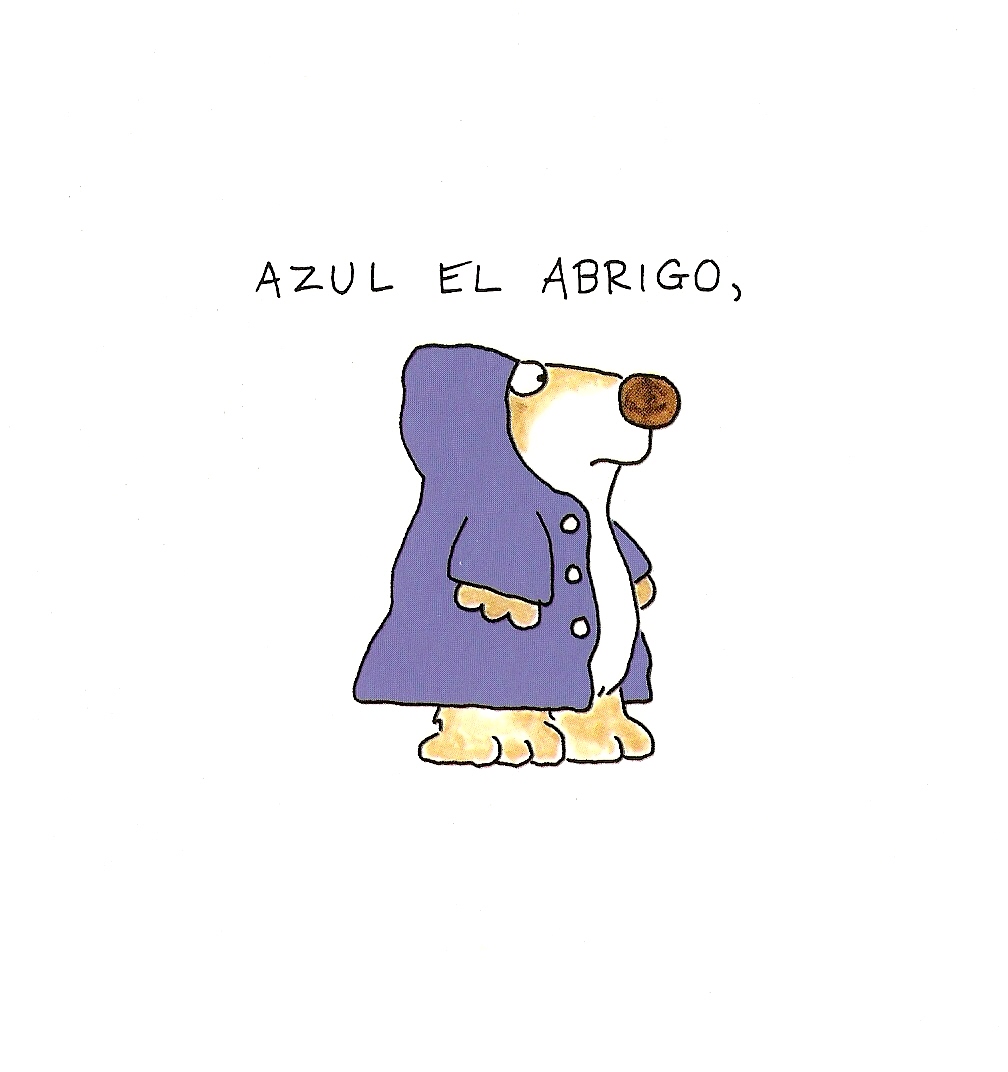 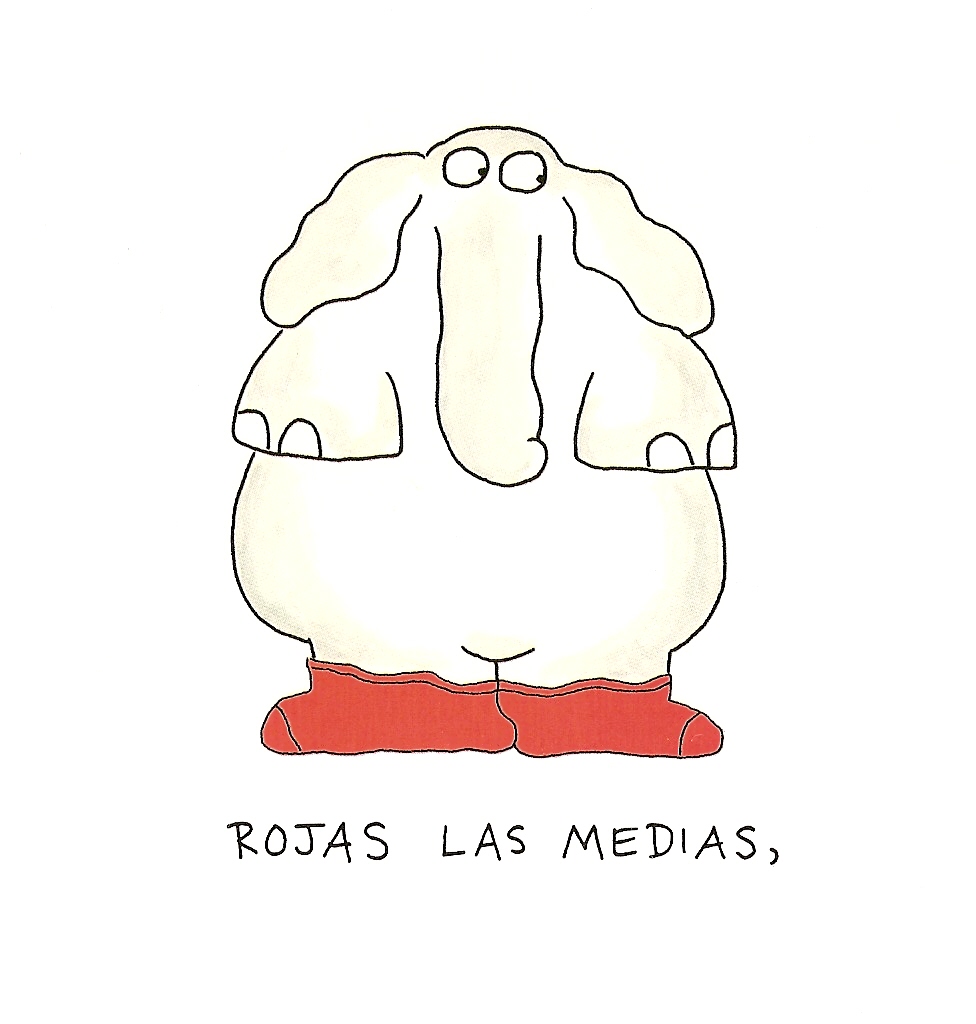 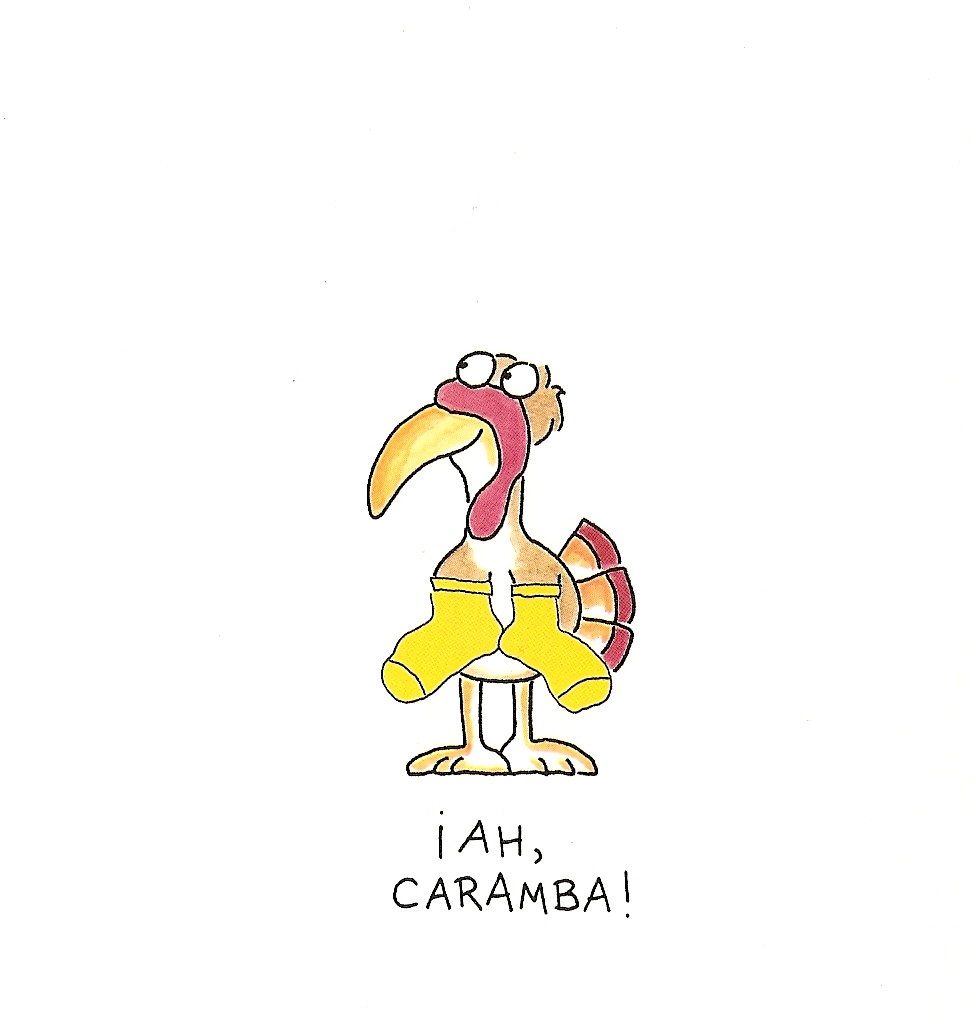 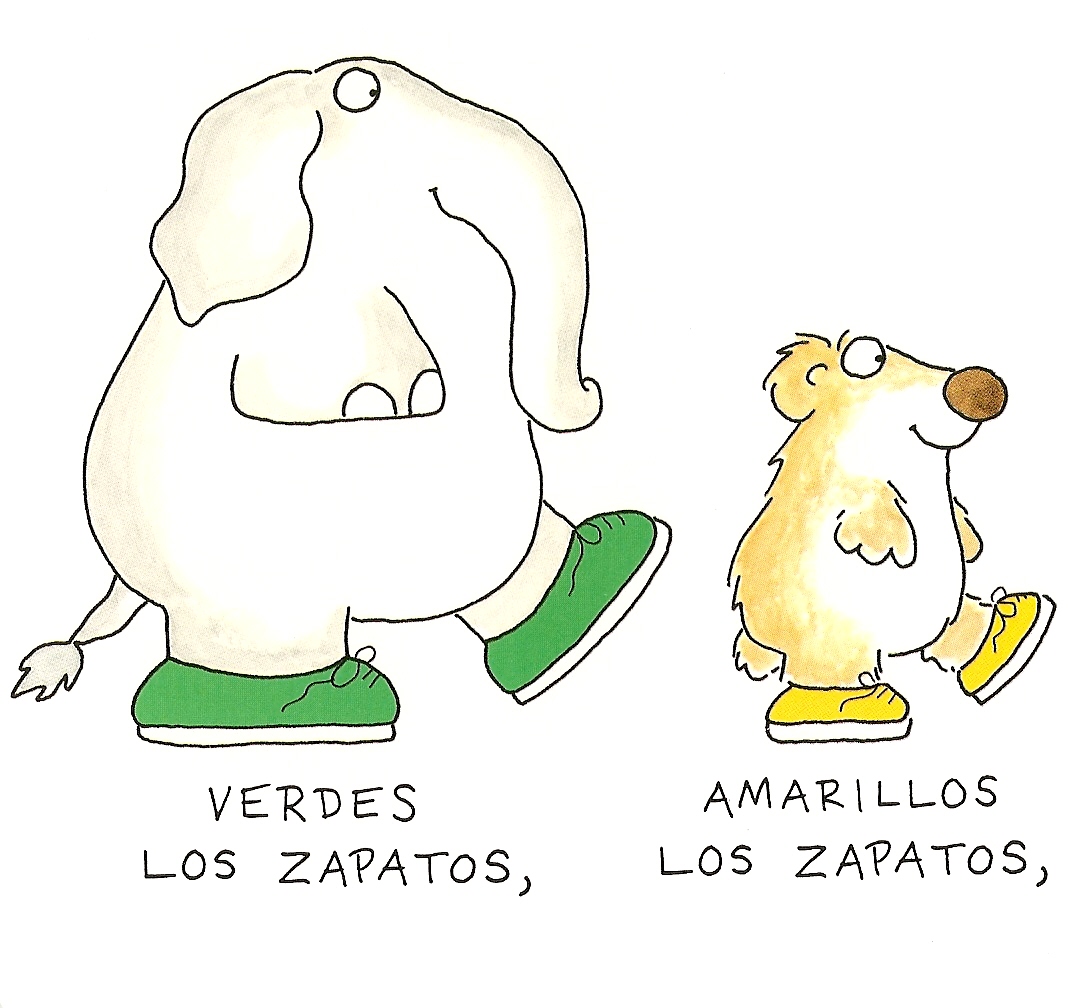 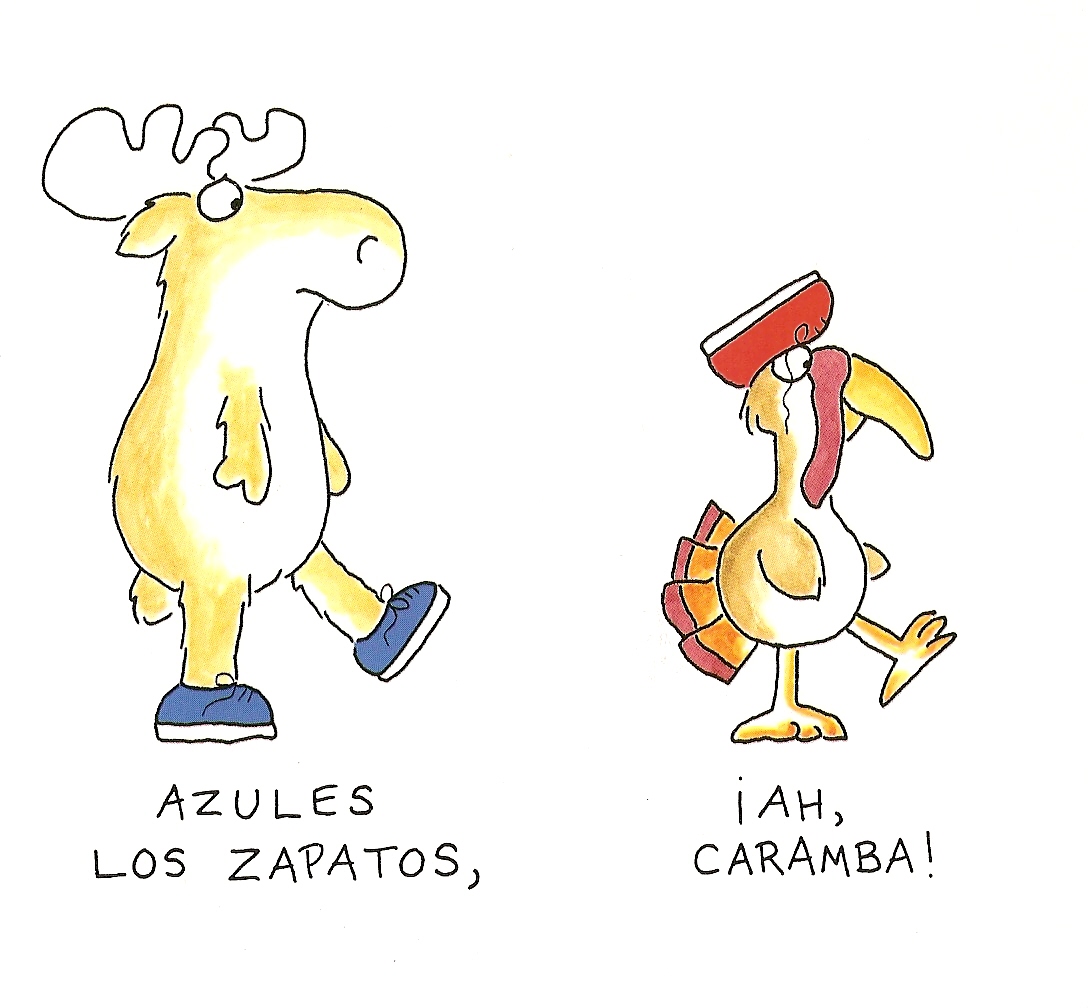 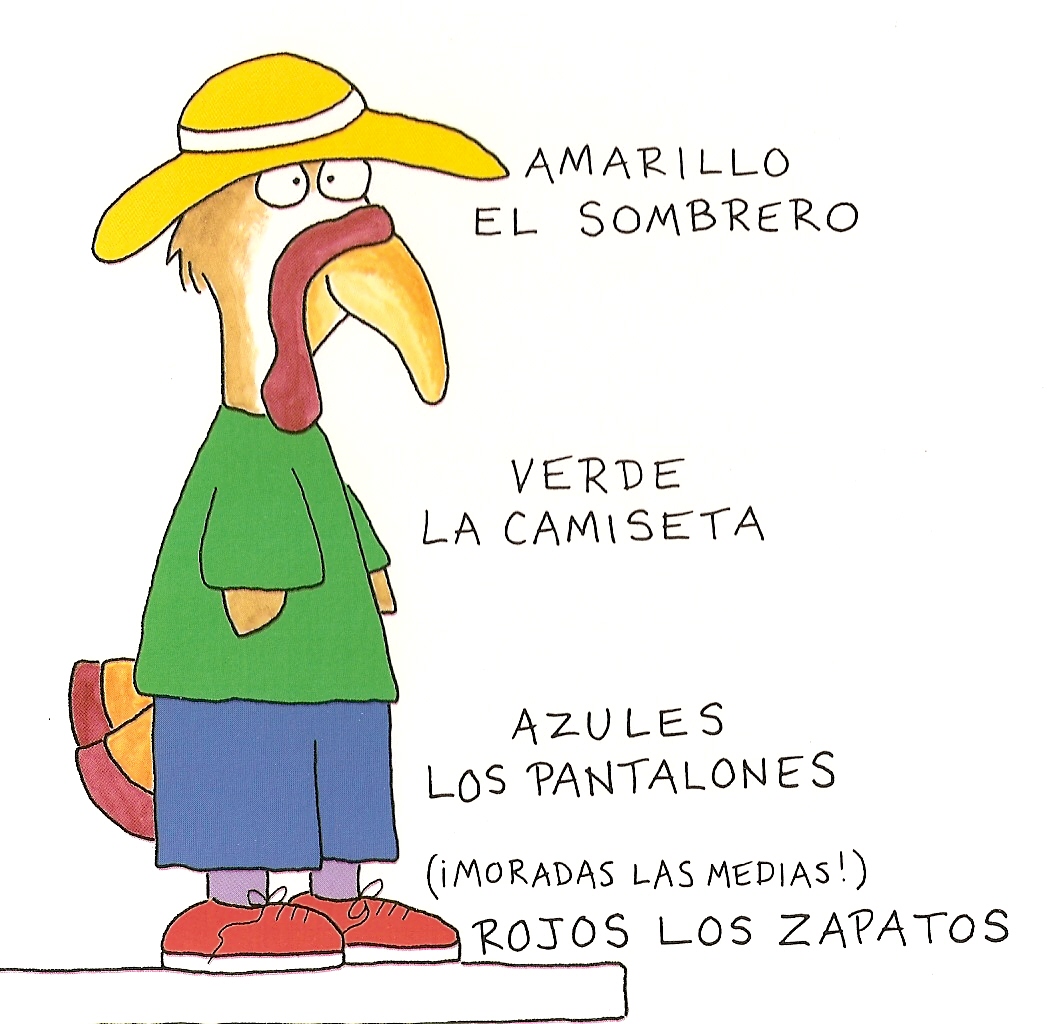 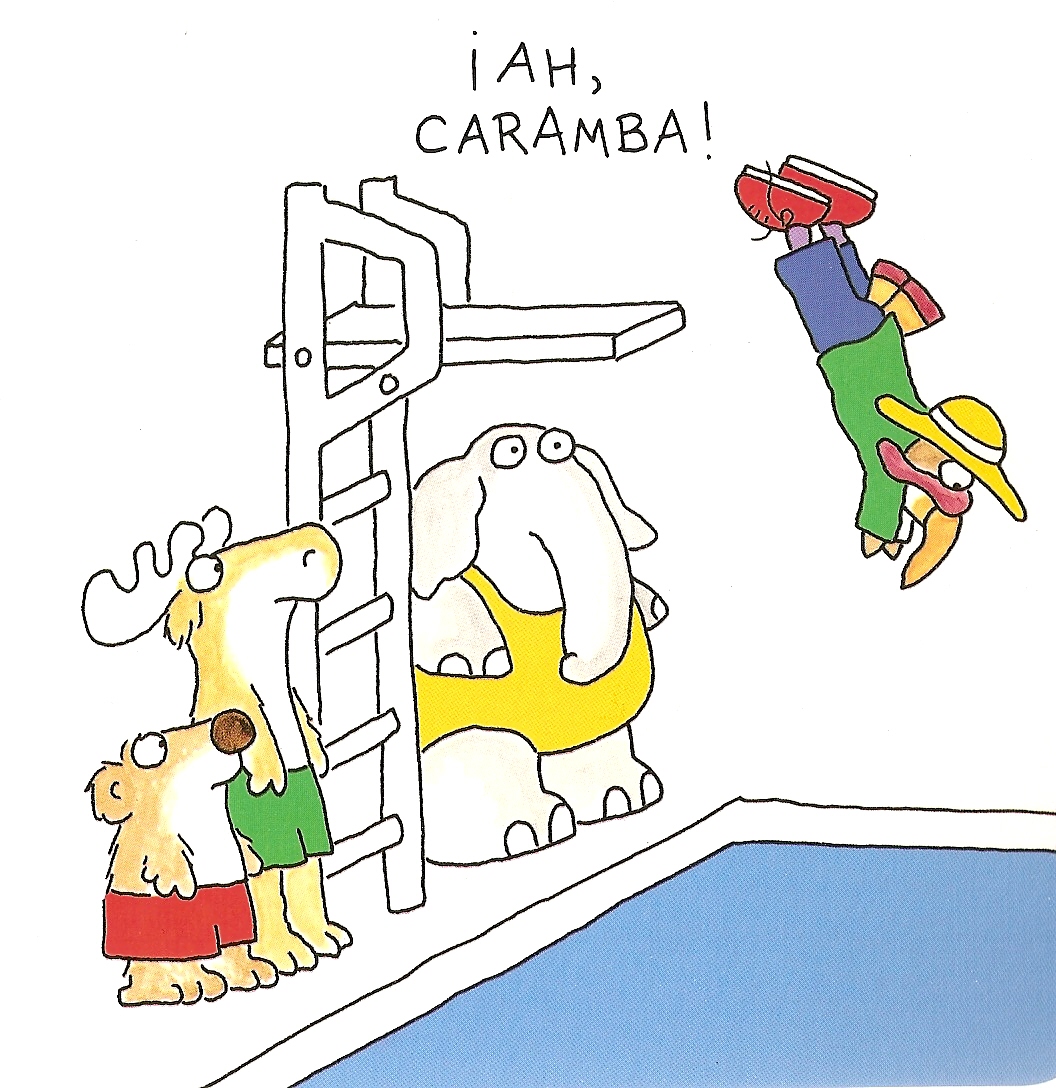 ¡Elige la frase correcta!
a.
La camiseta es amarillo.
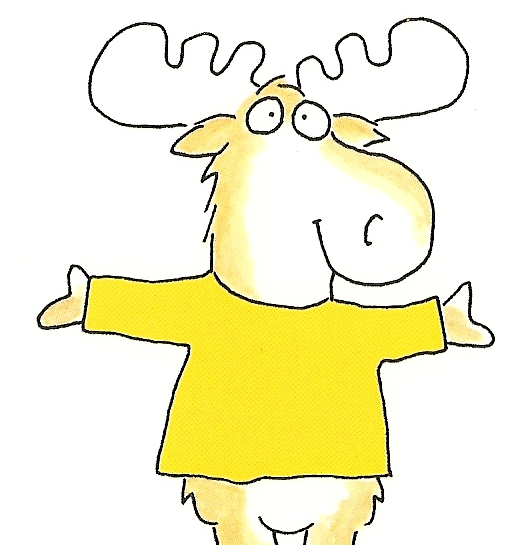 La camiseta es amarilla.
b.
La camiseta es amarilla.
La camiseta es amarillos.
c.
d.
La camiseta es amarillas.
[Speaker Notes: ¡Elige la frase correcta! = Choose the correct answer.
Click on the sentences to hear them pronounced. Click anywhere else on the screen for the answer to appear.]
¡Elige la frase correcta!
a.
Los pantalones son roja.
b.
Los pantalones son rojas.
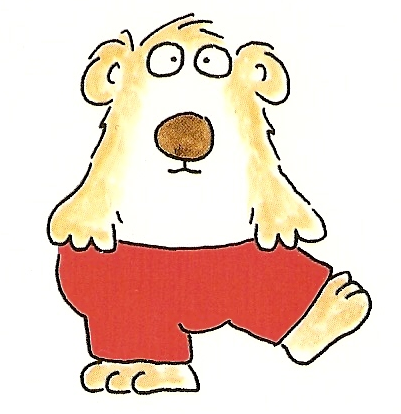 Los pantalones son rojos.
Los pantalones son rojos.
c.
d.
Los pantalones son rojo.
¡Elige la frase correcta!
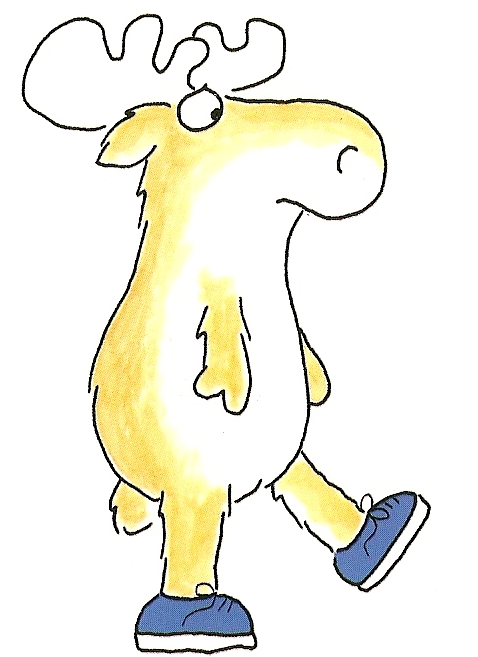 a.
Los zapatos son verdes.
b.
Los zapatos son verde.
Los zapatos son azul.
c.
Los zapatos son azules.
d.
Los zapatos son azules.
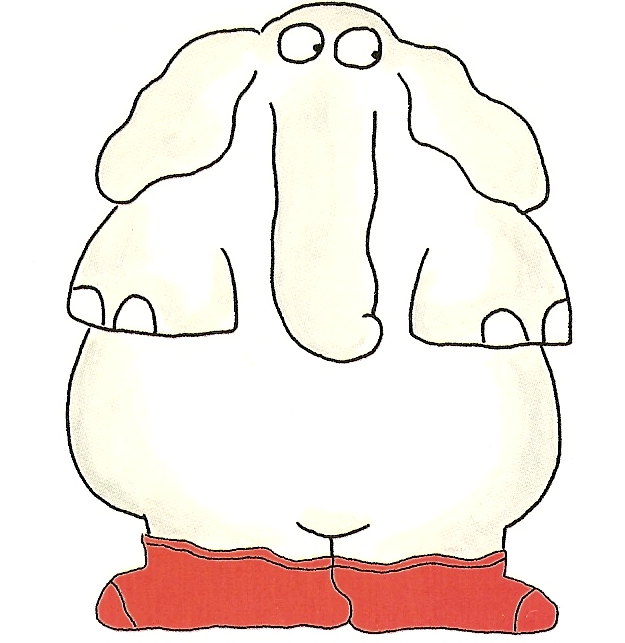 Las medias son …
rojas
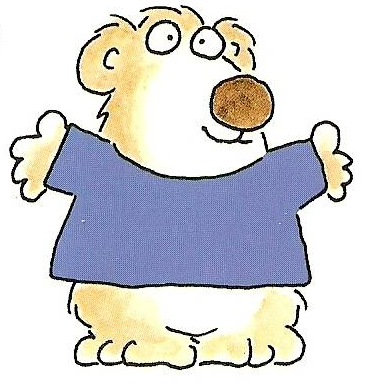 La camiseta es …
azul
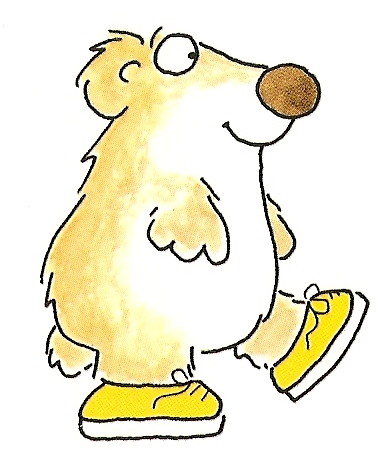 Los zapatos son …
amarillos
verde
blanca
azules
blancos
¡Describe Charlie!
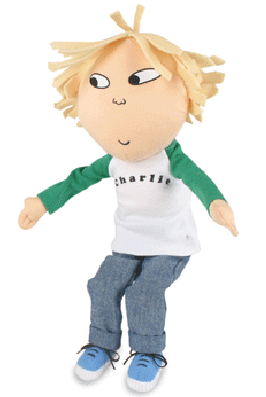 La camiseta es _____________
y ____________.
azules
Los pantalones son _____________.
Los zapatos son _____________
y _____________.